Oficina de Promoção da Alimentação Adequada e Saudável e da Atividade Física e Práticas Corporais
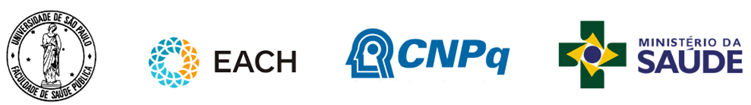 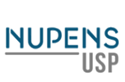 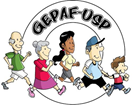 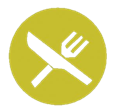 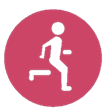 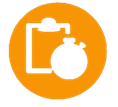 Atividades de Dispersão
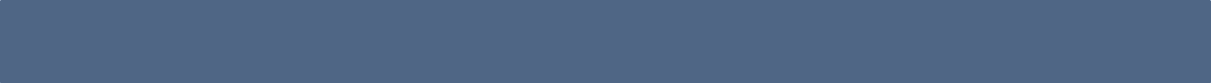 Promoção da Alimentação Adequada e Saudável e da Atividade Física e Práticas Corporais
[Speaker Notes: O objetivo da atividade de dispersão é dar continuidade ao trabalho proposto, preparar para o próximo módulo e manter o vínculo do participante com a oficina. Após esse módulo, o trabalho proposto é:]
Complete a cruzadinha
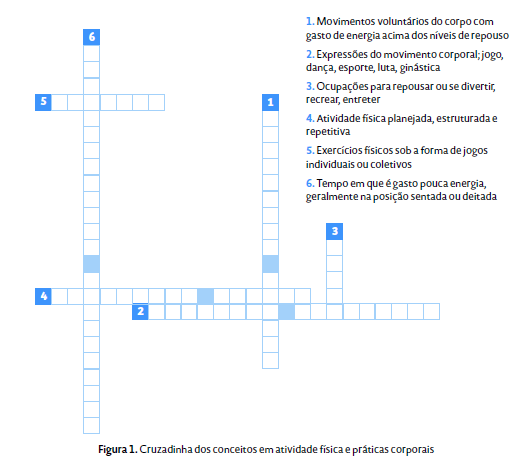 [Speaker Notes: Preencher a cruzadinha dos conceitos em atividade física]
Assista ao vídeo
“A Cidade é Um Processo, Faça Parte Dele! Laura Sobral, TEDxSaoPaulo”. 
Disponível em: https://www.youtube.com/watch?v=1RdTZZ46d1M 
Duração: 10 minutos
Observe
Observar no território da sua unidade quais as possibilidades para uma vida fisicamente ativa. As ruas são bem pavimentadas? Há ciclofaixa? As praças têm academia ao ar livre? Onde mais é possível praticar atividade física, exercícios e práticas corporais?
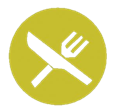 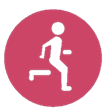 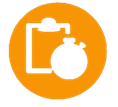 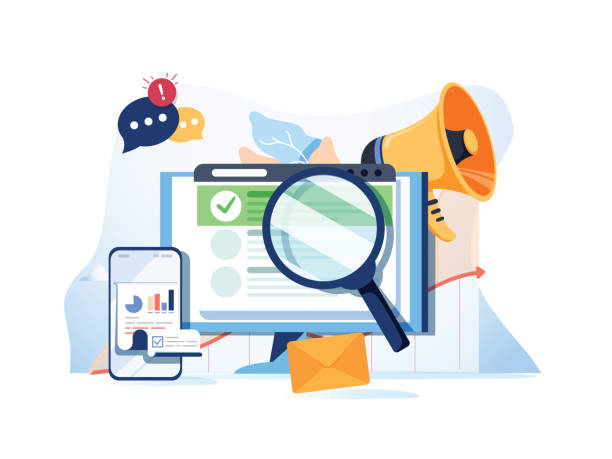 Para Saber Mais
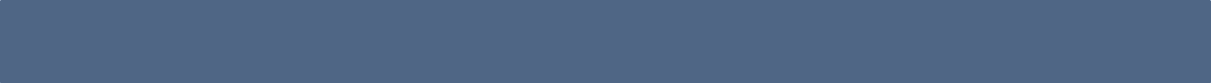 Promoção da Alimentação Adequada e Saudável e da Atividade Física e Práticas Corporais
[Speaker Notes: Esses materiais são destinados àqueles que querem se aprofundar no assunto, explore livremente]
Materiais
Livro “Perspectivas e desafios no cuidado às pessoas com obesidade no SUS, do Ministério da Saúde”. Disponível em: https://aps.saude.gov.br/biblioteca/visualizar/MTMyMQ==

Livro “Experiências de promoção da atividade física na Estratégia Saúde da Família”, de Alex A. Florindo e Douglas R. Andrade. Disponível em: http://www.each.usp.br/gepaf/wp-content/uploads/2018/02/Livro_Ambiente_Ativo.pdf

Livro Recomendações para o Desenvolvimento de Práticas Exitosas de Atividade Física na Atenção Primária à Saúde do Sistema Único de Saúde. Disponível em: http://189.28.128.100/dab/docs/portaldab/publicacoes/desenvolvimento_atividade_fisica.pdf

Podcast Saúde Brasil, do Ministério da Saúde, que trata de diversos temas relacionados à alimentação, atividade física e saúde. Disponível nas principais plataformas de streaming.
Agradecimentos
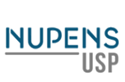 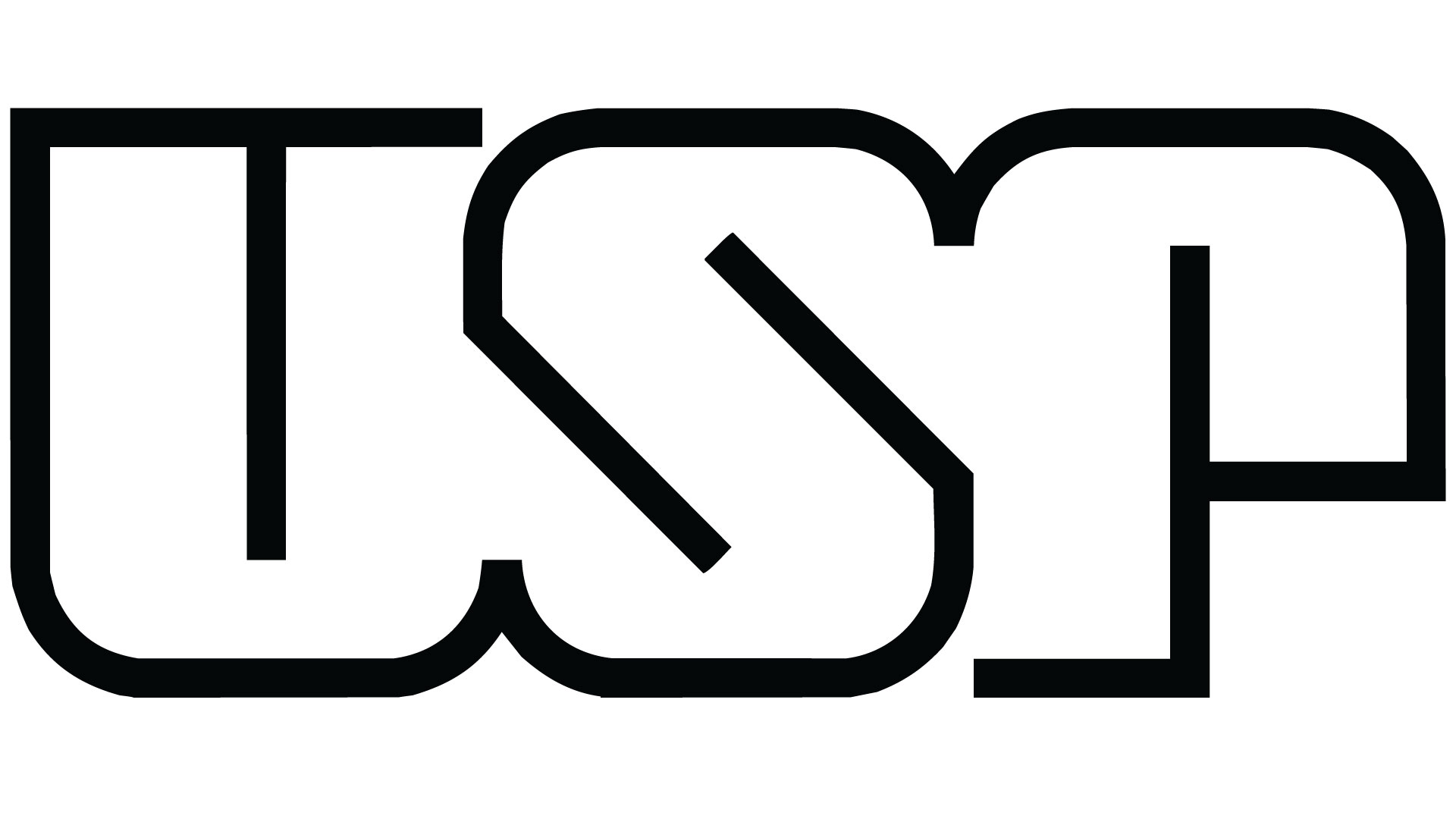 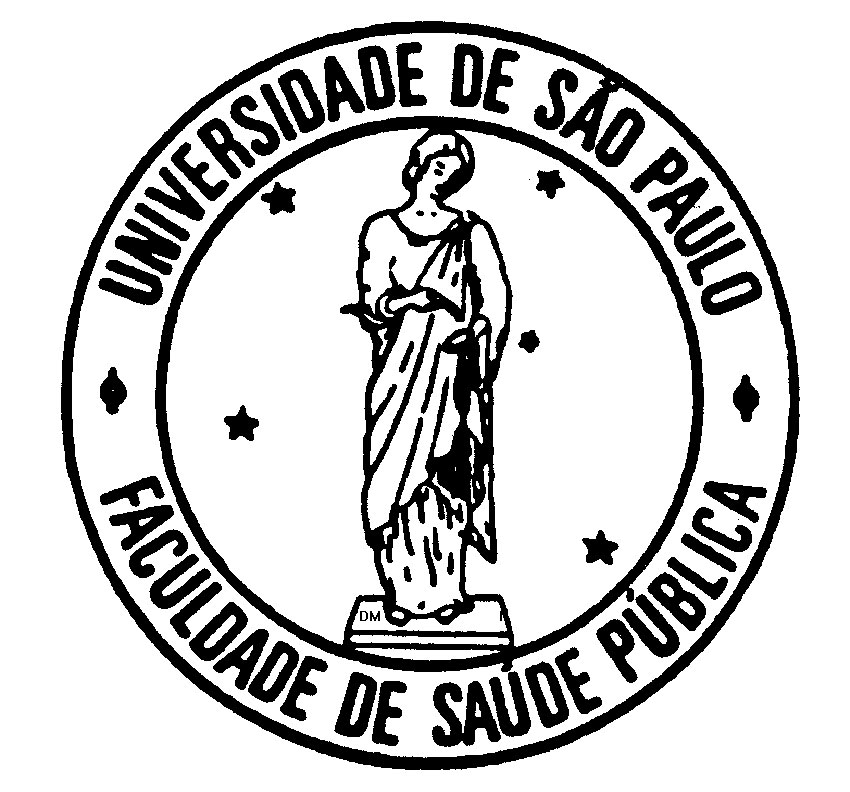 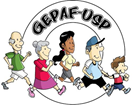 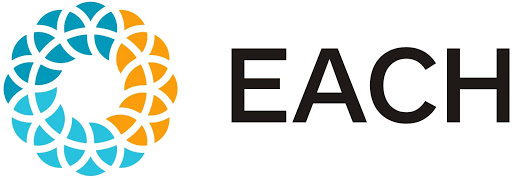 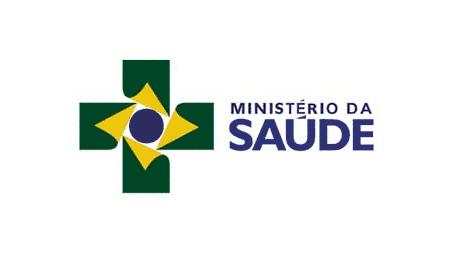 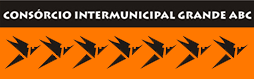 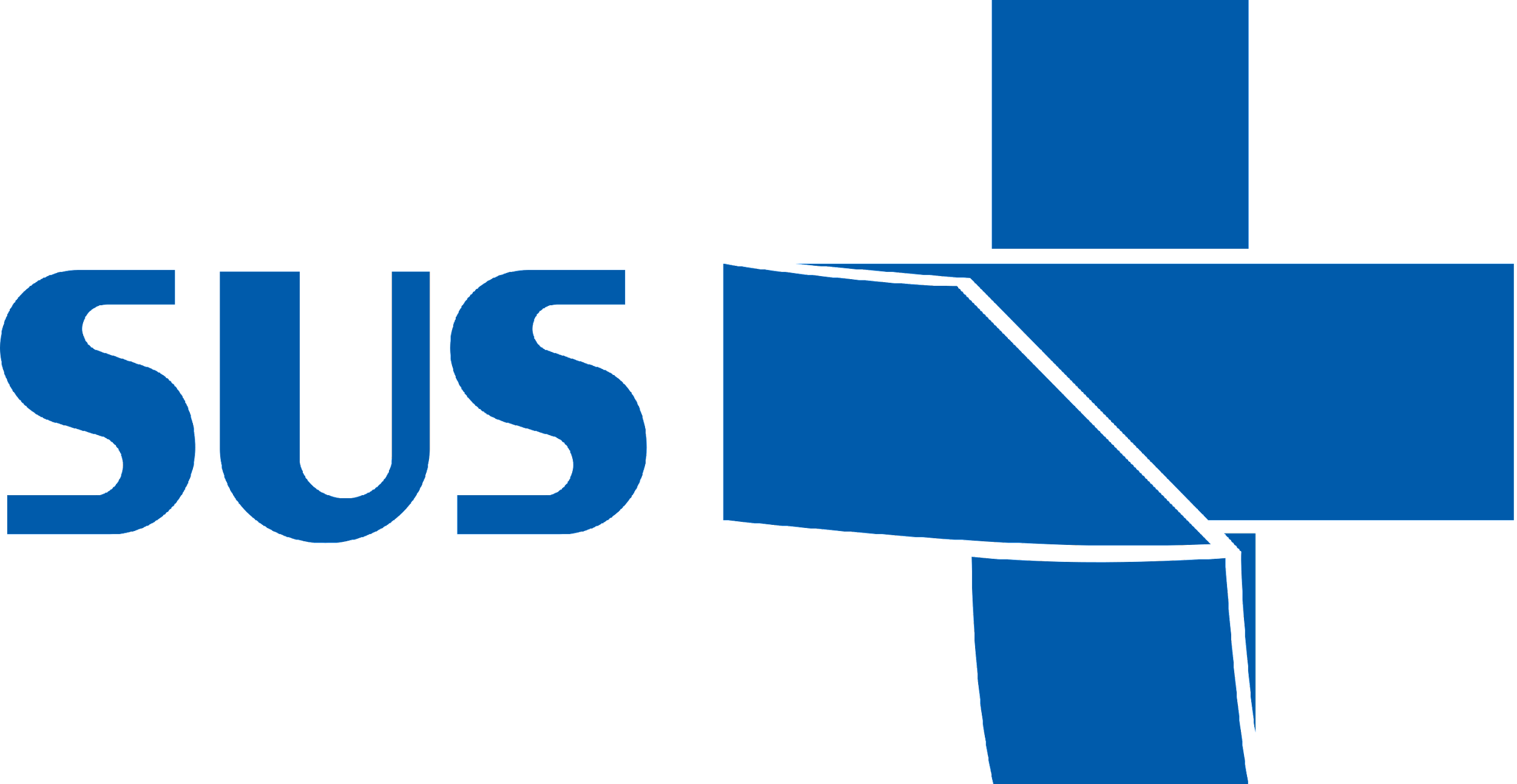 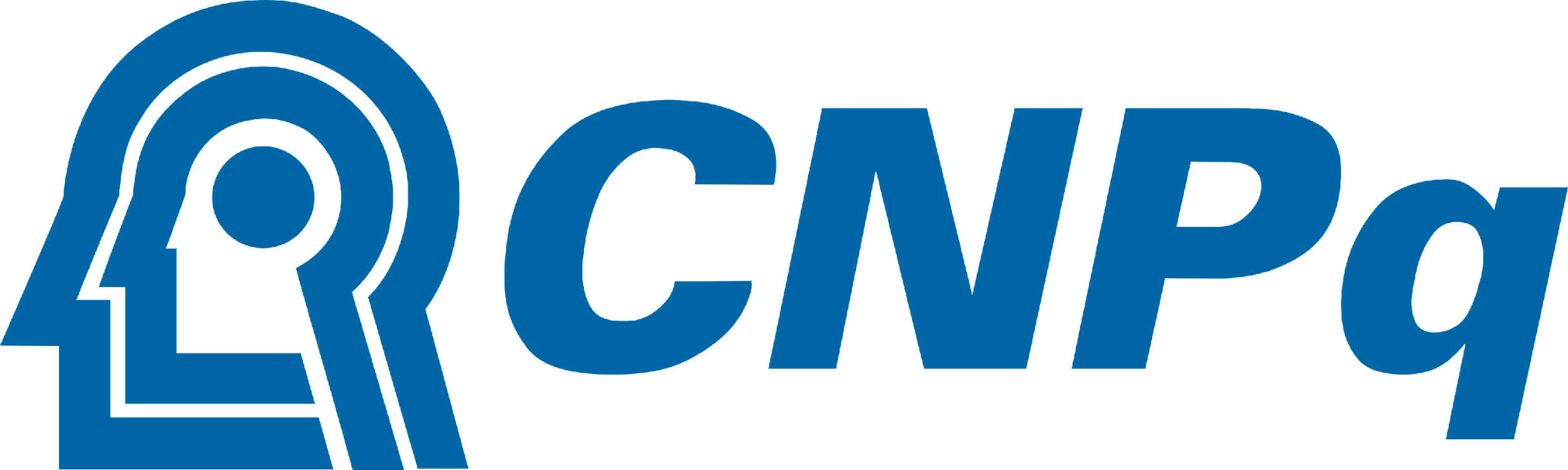